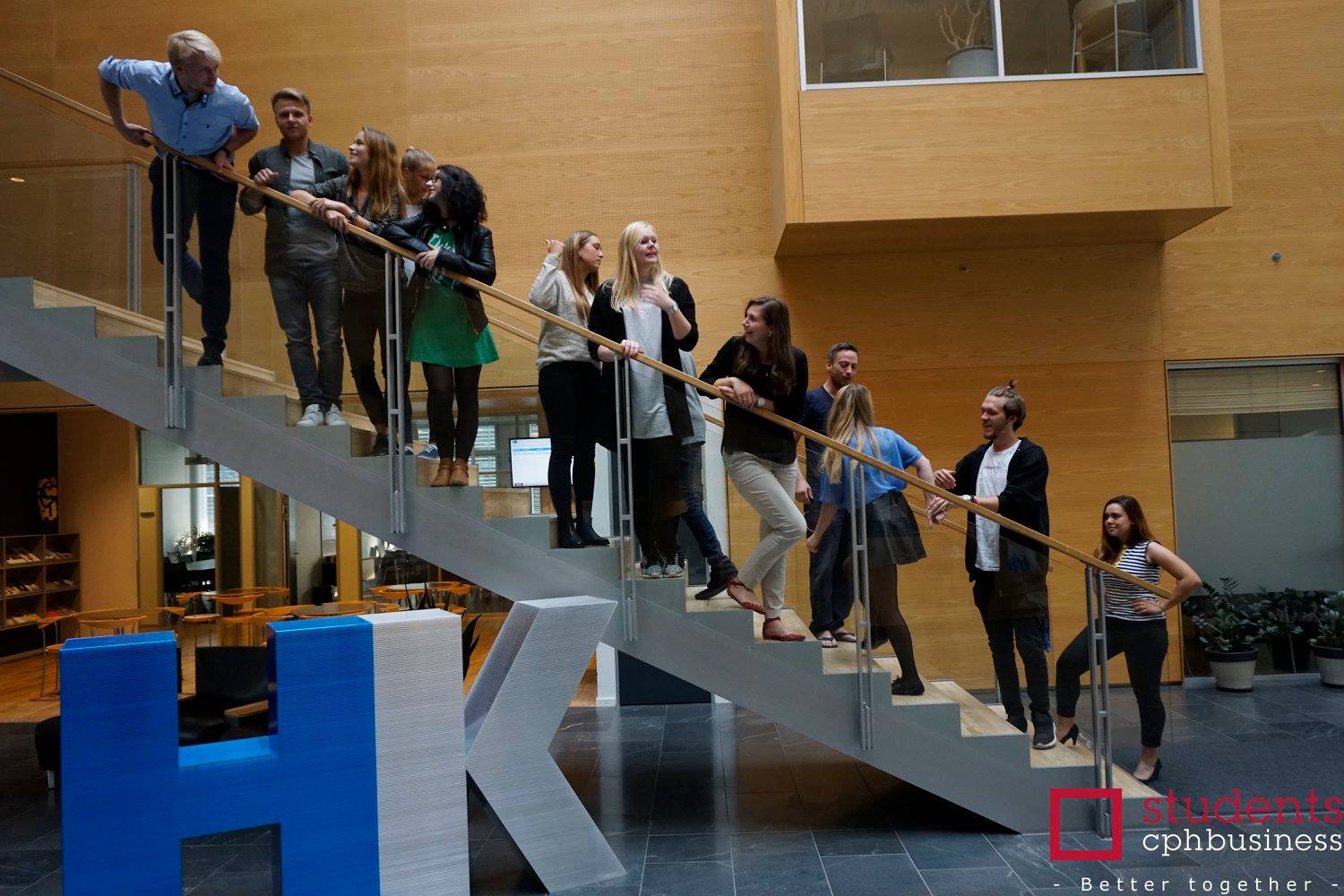 31th Board meeting
Cphbusiness Students
05.03.2019
Agenda
Approval of the agenda
Choice of minutes taker 
Approval of the minutes (30th meeting)
Welcome to Michelle from HK 
Financial orientation  
Status after intro meeting – on boarding
School board members
Future activities – summer party, social & political 
Status meeting
Next board meeting
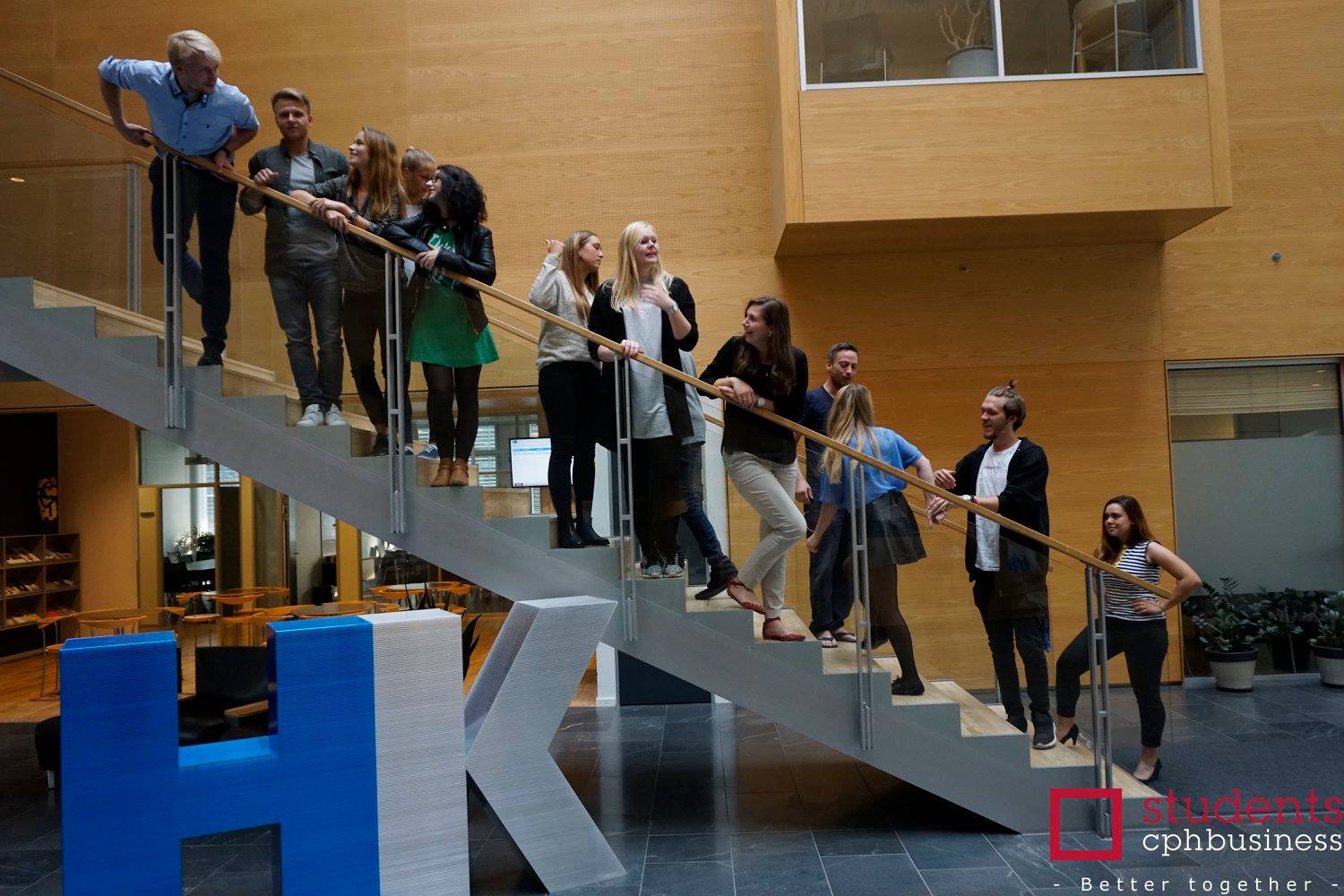 1. Approval of the agenda
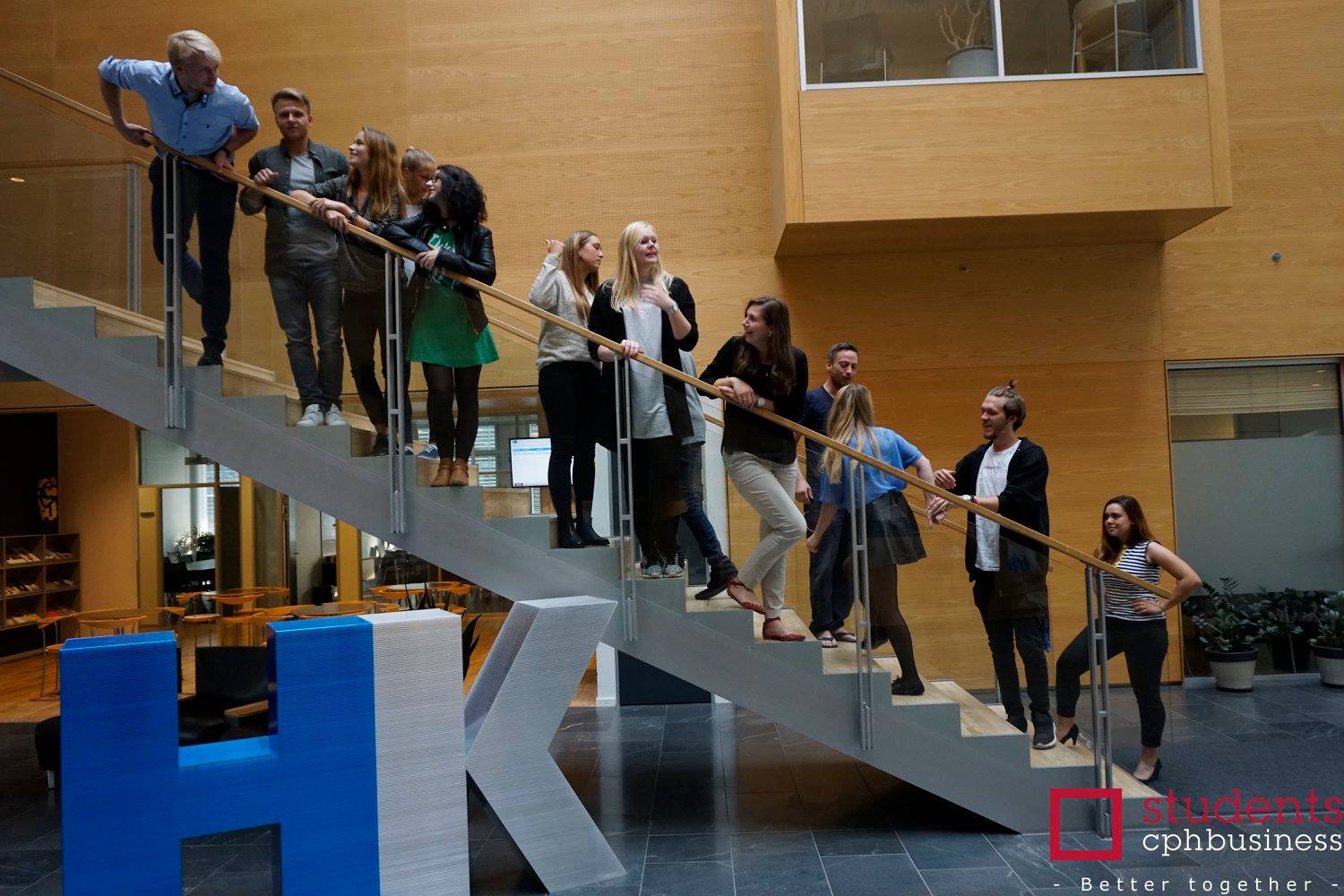 2. Choice of minutes taker
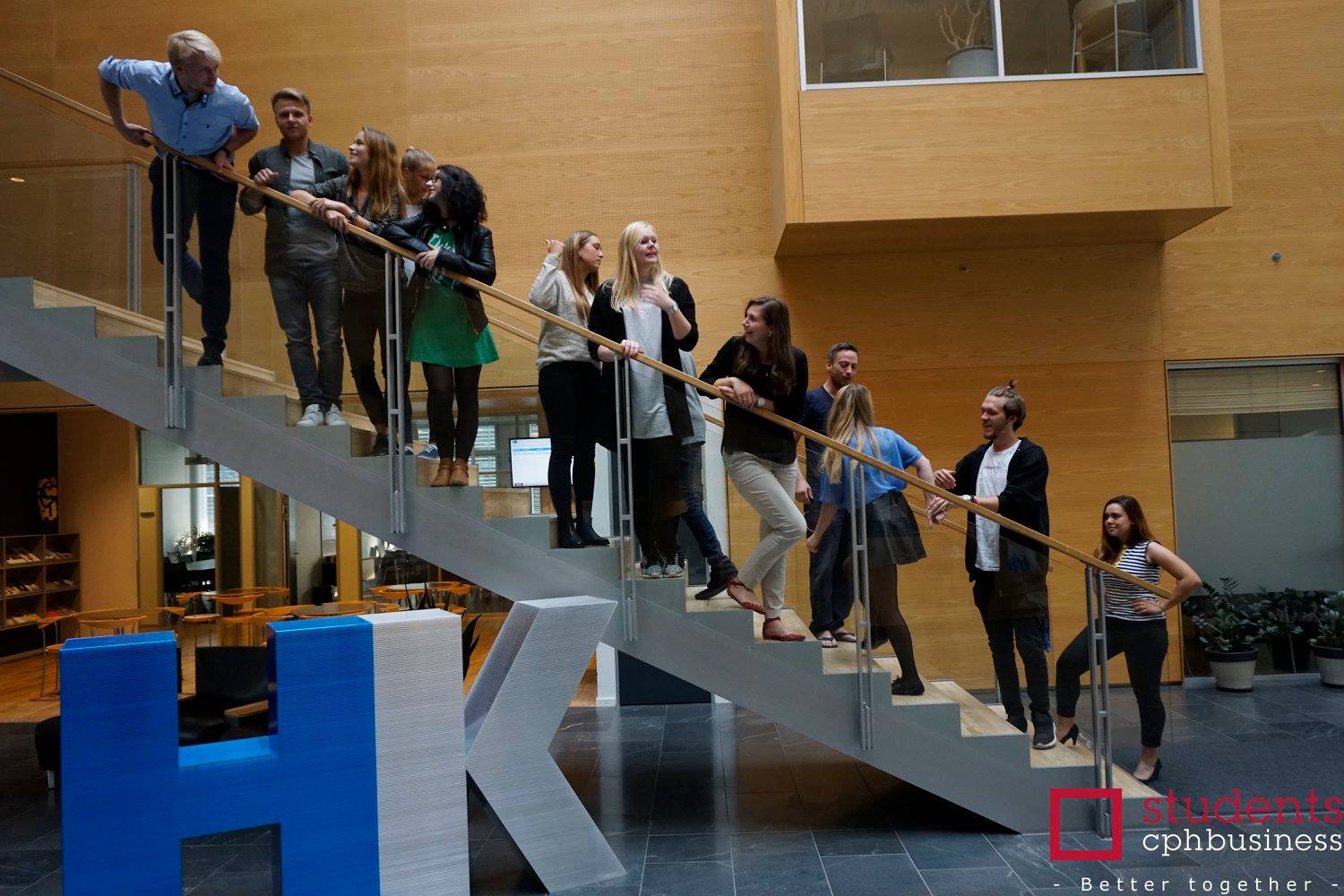 3. Approval of the minutes from the 30th board meeting
4. Welcome to Michelle from HK
Michelle will introduce herself and her function in HK and our future cooperation
5. Financial orientationw. Isabella
How are we doing
What is status on bank account acces
6. Status after intro meeting
How did it go?
Where do we need to focus on implementing new members?
What can we do better next time?
7. School board members
Candidates: Emilie & Malou-Cheanne
Current members: Anine & Samuel
8. Future activities
Fridaybars planned for both Søerne and City
Social event in April
Summer volunteer party
Student politics
9. Status meeting
What is this? 

Would we like to start it up?
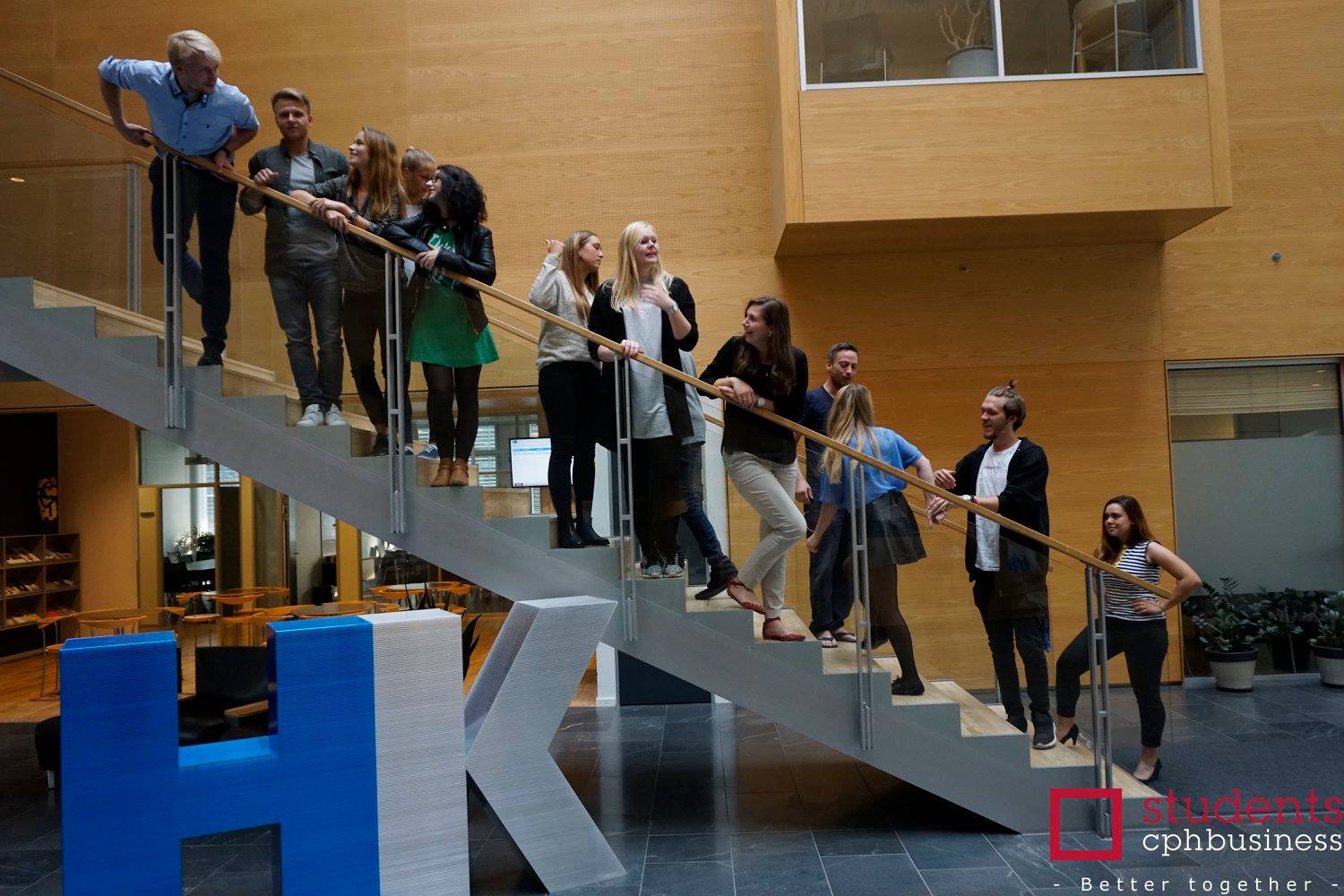 10. Next Board meeting